OEC3114- SOFTWARE MODELING AND ANALYSIS
By: Ms. Noor Zuhaili MY
TOPIC 2: Types of Requirements
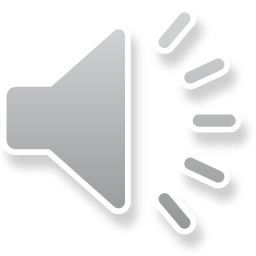